Pre-Solicitation Offeror’s Conference
U.S. Probation Office
June 11, 2019
Welcome!!
Marcus Holmes, Chief U.S. Probation Officer
Aimee Callanan, Deputy Chief U.S. Probation Officer
Gervacio Lopez, Asst. Deputy Chief U.S. Probation Officer
Stephanie Devoe, Senior U.S. Probation Officer/Contracting Officer
Karen White, Senior U.S. Probation Officer/Contracting Officer
Tracy Zacchigna, Supervisory U.S. Probation Officer
Aron Pohlmeyer, Supervisory U.S. Probation Officer
agenda
Overview of Services Needed 
Distinction between USPO and USPSO
Vendor and Facility Requirements
Service Requirements: CBT and Risk-based Supervision
Overview of Solicitation and Audit Processes
Q&A
Substance abuse services
1010-Urine Collection and Reporting- The vendor shall perform the procedures related to the collection, testing and reporting of urine specimens.
1504-Breathalyzer-Provide a breath alcohol content (BAC) test and all supplies and consumables necessary to operate the instrument. The vendor shall provide and use a reliable instrument approved by the USPO/USPSO.
2011-Substance Abuse Intake Assessment Report- Comprehensive biopsychosocial intake assessment and report conducted by a state certified addictions counselor or licensed clinician. The assessor shall identify the defendant(s)/offender(s) substance abuse severity, strengths, weaknesses, and readiness for treatment.
2021 Clinical Cognitive Behavioral Group- 2 to 12 defendants/offenders led by a trained and certified counselor as defined in SOW. Treatment shall include the use of cognitive and behavioral techniques to change defendant/offender thought patterns while teaching pro-social skill building.
2010 Individual Substance Abuse Counseling- Clinical interaction between defendant/offender and a trained and certified counselor. The interactions are deliberate and based on various clinical modalities, which have demonstrated evidence to change behavior.
2030 Family Counseling- Defendant/offender and one or more family members. The vendor may meet with family members without the offender present with USPO/USPSO approval.
Substance abuse cont’d.
2001-Short Term Residential- Facilities provide a highly structured environment that incorporates counseling, drug testing, and other approaches that involve cooperative living for people receiving treatment. Must have 6 hours of structured programs per day (3 of those must be clinical group).

8010-Medical Detoxification- in a 24-hour medically supervised setting.

1001-Therapeutic Community-aka “sober living.” Drug-free residential settings that promote substance free living and mental health stability.  The facility uses a hierarchical model with treatment stages that reflect personal and social responsibility. Peer influence, mediated through a variety of group processes, is used to help individuals learn and assimilate social norms and develop more effective social skills.
4010 Medical Exam (only used in conjunction with methadone maintenance program)- per defendant/offender, as deemed medically necessary, conducted by a licensed medical doctor/physician, or other qualified practitioner

9020-Methadone Maintenance Treatment-requires the vendor to administer methadone to a defendant/offender for a period of time longer than 90 days.
Mental health services
5011-Mental Health Assessment-Performed by a masters or doctoral level clinician who is licensed or certified and meets the standards of practice established by his/her state regulatory board.

5030-Psychiatric Evaluation and Report- To establish a psychiatric diagnosis, to determine the need for psychotropic medications and/or to develop an initial treatment plan with particular consideration of any immediate interventions that may be needed to ensure the defendant’s/offender’s safety and that of the community.
6000-Case Management Services (Mental Health)-  A method of coordinating the care of severely mentally ill people in the community. Case management services serve as a way of linking clients to essential services including, but not limited to, securing financial benefits, health and mental health care. Only to be used in conjunction with mental health counseling.

6010 Mental Health Counseling (Individual)- Clinical interaction between a defendant/offender and a psychiatrist, psychologist, or masters or doctoral level practitioner who is licensed or certified by his/her state’s regulatory board. The interactions shall be deliberate and based on clinical modalities, which have demonstrated evidence to stabilize mental health symptoms.
Mental health cont’d.
6030 Mental Health Counseling (Family)- Defendant/offender and one or more family members. The vendor may meet with family members without the defendant/offender present with USPO/USPSO written approval.
6051 Medication Monitoring-Prescribe and evaluate the efficacy of psychotropic medications (incorporating feedback from the treatment provider and/or the USPO/USPSO)
6001-Short Term Residential for Co-Occurring Disorders- Inpatient treatment program for individuals who are suffering from both chemical abuse/dependence and a mental health disorder
6015-Integrated Treatment Services for Co-Occurring Disorders/Individual Counseling- To one defendant/offender.  This treatment shall conform to the standards set forth in 2010 and 6010 but shall be completed in an integrated fashion.

6026-Group Counseling-Integrated Treatment for Co-Occurring Disorders- 2 to 10 defendants/offenders. Treatment shall conform to the standards set forth in 2020 (substance abuse) and 6020 (mental health), but shall be completed in an integrated fashion
Sex offense specific services
5012 Sex Offense Specific Evaluation and Report- Commonly known as a “psychosexual evaluation,” is a comprehensive evaluation of an alleged or convicted sex offender, meant to provide a written clinical evaluation of a defendant’s/offender's risk for reoffending and current amenability for treatment; to guide and direct specific recommendations for the conditions of treatment and supervision; to provide information that will help to identify the optimal setting, intensity of intervention, and level of supervision; and to assess the potential dangerousness of the defendant/offender.
5022-Clinical Polygraph Exam and Report- Diagnostic instrument and procedure which includes a report designed to assist in the treatment and supervision of defendants/offenders by detecting deception or verifying the truth of their statements.
5023-Maintenance/Monitoring Test-Employed to periodically investigate the defendant/offender’s honesty with community supervision and compliance with supervision.
5025-VRT Measure of Sexual Interest- An objective method for evaluating sexual interest which is designed to determine sex offender treatment needs and risk levels.
Sex Offense Services cont’d.
6012-Individual SO treatment-Treatment is provided by a licensed/certified psychiatrist, psychologist, or masters or doctoral level practitioners who meets the standards of practice established by his/her state’s regulatory board and adheres to the established ethics, standards of practices of state sex offender management board.  Practitioners employ treatment methods that are based on a recognition of the long-term, comprehensive, offense-specific treatment for sex offenders. 

7013-Individualized Specialized Treatment (Sex Offender-Pretrial Only).
Group Sex Offense-Specific Treatment Readiness (6090) 2 to 12 defendants/offenders. Treatment Readiness Group shall include offenders with little or no understanding of the cycle of sexual offenses. The attendance of one family member per offender shall be included in the unit price in Section B.

6091 Sex Offender and Chaperone Training and Support- A psycho-educational/specialized training for one or more significant others, or family members of a defendant/offender charged with or convicted of a sex offense. Goal is to provide a means of certifying individuals designated by the USPO/USPSO to act as a chaperone for the defendant/offender and safeguard for the community.
Sex offense services cont’d.
6022-Group SO treatment- 2 to 10 defendants/offenders.  Treatment is provided by a licensed/certified psychiatrist, psychologist, or masters or doctoral level practitioners who meets the standards of practice established by his/her state’s regulatory board and adheres to the established ethics, standards of practices of state sex offender management board.  Practitioners employ treatment methods that are based on a recognition of the long-term, comprehensive, offense-specific treatment for sex offenders.

7023-Group Specialized Treatment (Sex Offender-Pretrial Only)- 2 to 10 defendants.
6032-Family SO treatment- To a defendant/offender and one or more family members.  Treatment is provided by a licensed/certified psychiatrist, psychologist, or masters or doctoral level practitioners who meets the standards of practice established by his/her state’s regulatory board and adheres to the established ethics, standards of practices of state sex offender management board.  Practitioners employ treatment methods that are based on a recognition of the long-term, comprehensive, offense-specific treatment for sex offenders.
Other services
1201-Administrative Fee For Defendant/Offender Transportation Expenses- A reasonable monthly fee to administer transportation expense funds, not exceed 5% of the monthly funds distributed under 1202. 
1202-Defendant/Offender Transportation Expenses-for defendant/offender transportation to and from treatment facilities.
1501-Defendant/Offender Reimbursement and Co-Payment- Collect any co-payment authorized on the Program Plan (Probation Form 45) and deduct any collected co-payment from the next invoice to be submitted to the judiciary.

Additional details regarding each project code can be found in Section C of the Statement of Work (SOW), available under the treatment services tab of our website.

*Note several “Local Needs” will be posted, detailing service specifications in some areas beyond those found in the SOW*
Vendor staff requirementsSUBSTANCE ABUSE
Undergo training on proper urinalysis collection and breathalyzer administration procedures.

Assessments and Counseling will be face to face and conducted by a state certified addictions counselor or clinician who meets the standards of practice established by his/her state’s regulatory board.

Counselors will have at least one of the following:
Advanced degree (masters or doctoral level) in behavioral science, preferably psychology or social work
A BA/BS and at least 2 years of drug treatment training and/or experience
Counselors shall be certified and/or have credentials to engage in substance abuse treatment interventions per state regulatory board/accrediting agency
Paraprofessionals can be used only under direct supervision of and in conjunction with, a staff member described above, and after approval is given from Contracting Officer.  Interns may be considered paraprofessionals.

Emergency services (after hour staff phone numbers/local hotlines and/or procedures when counselors are unavailable)
Vendor staff requirementsMental health & co-occurring
Counseling - Must be a licensed/certified psychiatrist, psychologist, masters or doctorate-level practitioner who meets standards of  their state regulatory board

Psychological Evaluations/Testing:  licensed/certified psychologist (PHD or Psy.D, or other advanced doctoral degree meeting standards of state’s regulatory board

Psychiatric Evaluations/Testing: licensed medical doctor/physician, a psychiatrist who specializes in disorders of the mind, is board certified or board-eligible and meets standards of practice established by the state regulatory board
Medication Monitoring: licensed psychiatrist, medical doctor or physician with prescriptive authority, who is board certified or board-eligible and meets standards of practice established by the state regulatory board
Case Management Services: Bachelors in behavioral health, HS Diploma or GED with 5 years experience in BH setting, work under direct supervision of a licensed/certified psychiatrist/psychologist, or masters or doctorate-level practitioner who meets standards established by state regulatory board

Emergency services (after hour staff phone numbers/local hotlines and/or procedures when counselors are unavailable)
Vendor staff requirementssex offense specific
Evaluations/Treatment/Chaperone Training and Support Services: are conducted by a licensed/certified psychiatrist, psychologist, or masters or doctorate-level practitioner who meets state regulatory and sex offender management boards and adhere to the Code of Ethics and Practice Standards and Guidelines published by ATSA
VRT (Abel): conducted by trained examiner and adhere to ATSA standards
Polygraph Examinations: 
Education:  examiners must be graduates of poly school accredited by American Poly Assoc; minimum baccalaureate or higher from a regionally accredited univ or college, or have at least 5 years experience as a full time commissioned federal, state or municipal LEO; min. 40 hours of post- conviction sex offender testing (PCSOT) specialized instruction. Examiners who passed a final exam approved by the APA are preferred
Certification: Examiners shall be members of a professional organization that provides regular training on research and management of SO
Experience: Min. of 2 years of poly experience in criminal cases. Specialized training or experience with sex offenders
Ethics and Standards: Adhere to ethics and standards of APA
Licensure: Licensed by state’s regulatory board
Residential treatment staff requirements
Adequately trained and physically able staff and 24/7 coverage
Use volunteers only at direction of USPO
Keep written position descriptions that accurately describe current duties for all staff performing services under this agreement
One staff member each shift trained in CPR and first aid
Code Compliance
Sleeping and Bathroom Facilities
Emergency Plans
Safety Precautions
Vendor staff restrictionsPost-Award
Persons under supervision cannot perform services or have access to defendant/offender files

If person charged or under investigation for a criminal offense, cannot perform services or have access to def/off files

Persons convicted of a sexual offense cannot perform services or have access to def/off files

Persons with restrictions on their license, certifications or practice, cannot perform services or have access to def/off files
Vendors and employees shall: 
Avoid compromising relationships with def/off and UAPO/USPSO staff
Not employ, contract with, or pay any def/off or def/off firm or business to do any work for vendor or its employees
Report any improprieties to USPO or USPSO
Report within 48 hours to USPO/USPSO, any investigations, pending charges, arrests, and/or restriction on licenses or certifications, whether imposed or voluntary, on any staff member
Notify USPO or USPSO in writing of any staff changes and provide documentation of any required licensing, certification, experience and education requirements and changes thereof.  The Vendor shall submit an Offeror’s Staff Qualifications form (Section L – Attachment C) for each new staff member added under this agreement
Facility requirements
Adequate access for defendant(s)/offender(s) with physical disabilities

Comply with all applicable state, federal and local laws and regulations when performing services under this contract
Evidenced-Based Practices within the Field of Community Corrections are…
Interventions that research has demonstrated reduce offender risk and subsequent recidivism (commission of additional criminal acts) and therefore make a positive long-term contribution to public safety

Our outcomes are also defined through practical realities (reduction in recidivism, enhanced victim safety, increased prosocial behavior, skill building, etc.)
Evidence based practices in community corrections
RNR

Three most important concepts:
Risk – likelihood that offender will recidivate and/or be revoked during the term of supervision 
Criminogenic Needs (a.k.a., dynamic risk factors) – targets of supervision and treatment
Responsivity – barriers and CBT programming 


All interventions/treatments utilized should be geared toward mitigating risk, introducing and reinforcing prosocial skills, and increasing responsible anti-criminal behavior.
Post Conviction Risk Assessment Tool
Static Risk Factor (does not change):
Criminal History 

Dynamic Risk Factors (also referred to as Criminogenic Needs): 

Cognitions (including elevated criminal thinking styles) 

Social Networks 

Education/Employment 

Drug/Alcohol Problem

Violence
Responsivity
CBT treatment modality utilized in individual and group counseling

Importance of “Treatment Matching”

Assessment of responsivity is important to maximize benefits of interventions/treatment

Interventions need to be tailored to meet that specific offender’s risk and needs

Offenders respond differently to treatment strategies
What can you expect from the probation officer?
Client’s risk assessment results

Identification of client’s protective factors/strengths 

Collateral contacts, including prosocial supports

Three-way meetings (vendor, client, PO)

Ongoing communication about issues/concerns and progress
Vendor expectations?
The intervention and the treatment plan must address presenting clinical issues as well as the client’s specific criminogenic needs (a.k.a., dynamic risk factors), such as Cognitions, Drugs/Alcohol, Social Networks, Education/Employment

CBT is the required treatment modality 

Vendors will be working collaboratively with the client’s probation officer

Vendor’s goals/focus should align with officer’s/client’s
Treatment Expectations(What the Federal Government Wants)
Services provided will be those which research has proven to be most effective 

Treatment objectives, goals, and expectations will be clearly outlined for the offender and will be created in a collaborative fashion with the client and supervising probation officer 

The plan for measuring progress will be detailed at the time the treatment plan is created and offender and probation officer will be regularly updated regarding progress
Documentation of services
Monthly Treatment Reports 
Identify treatment goals
Steps taken toward the goals
Where the offender is within the Stages of Change model 
Describe any set backs
Identify ways the PO can help/support client over the next month
Describe offender’s commitment to treatment
Is ongoing treatment recommended
Client’s overall progress
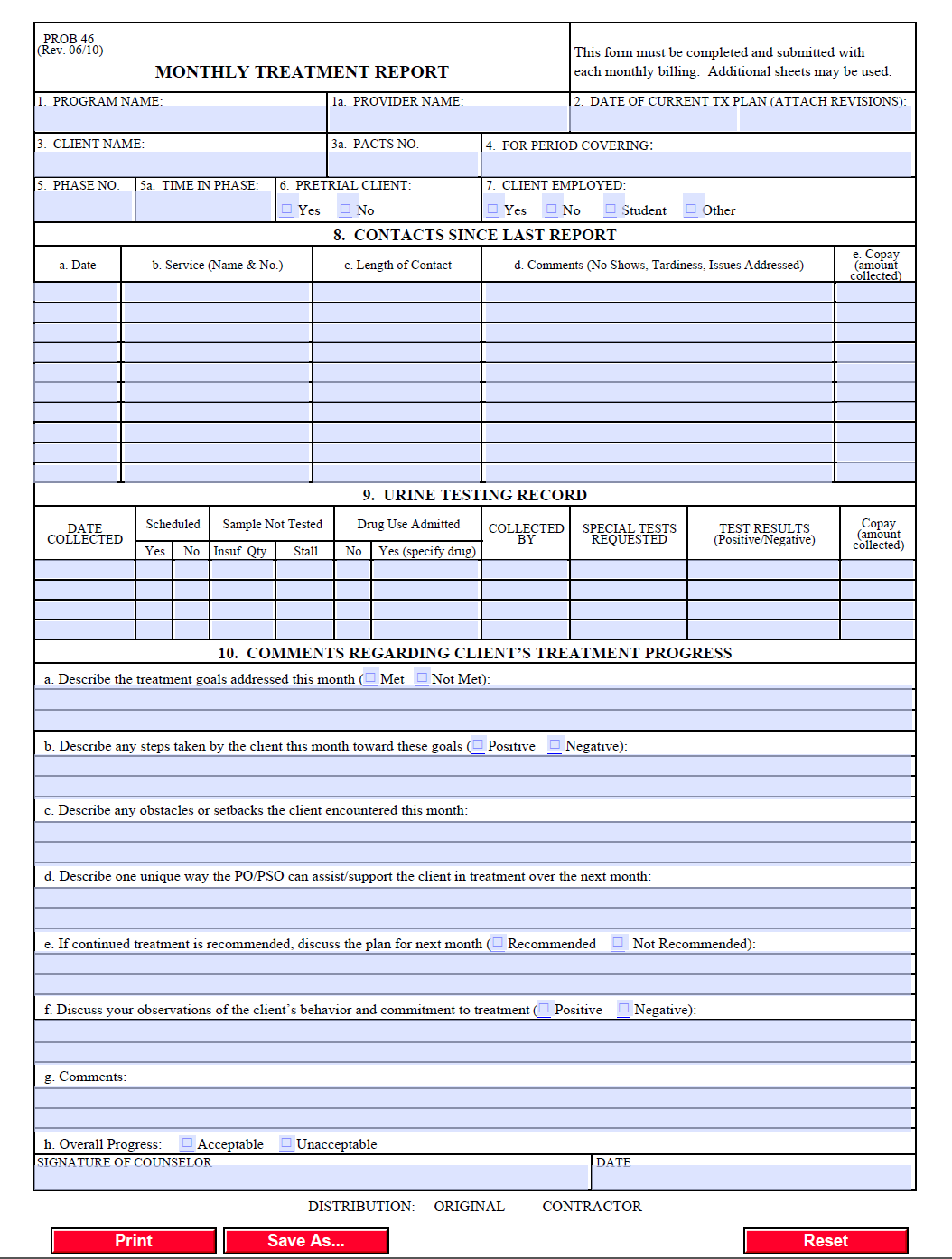 M
T
R
M
T
R
Documentation of services
Quarterly (90-day) Treatment Plans
Clinical Issues and Identified Risk, Needs, Responsivity factors
Planned interventions (including homework, thinking reports, problem solving exercises)
Treatment Goals
Short-term behavior change goals
Measurable objectives
Client’s input into treatment plan
Identify involvement of family, supportive collateral contacts and community support
Specific criteria for treatment completion or advancement to the next phase. Specify continued need for treatment
Anticipated time frame for completion of treatment or advancement to the next treatment phase
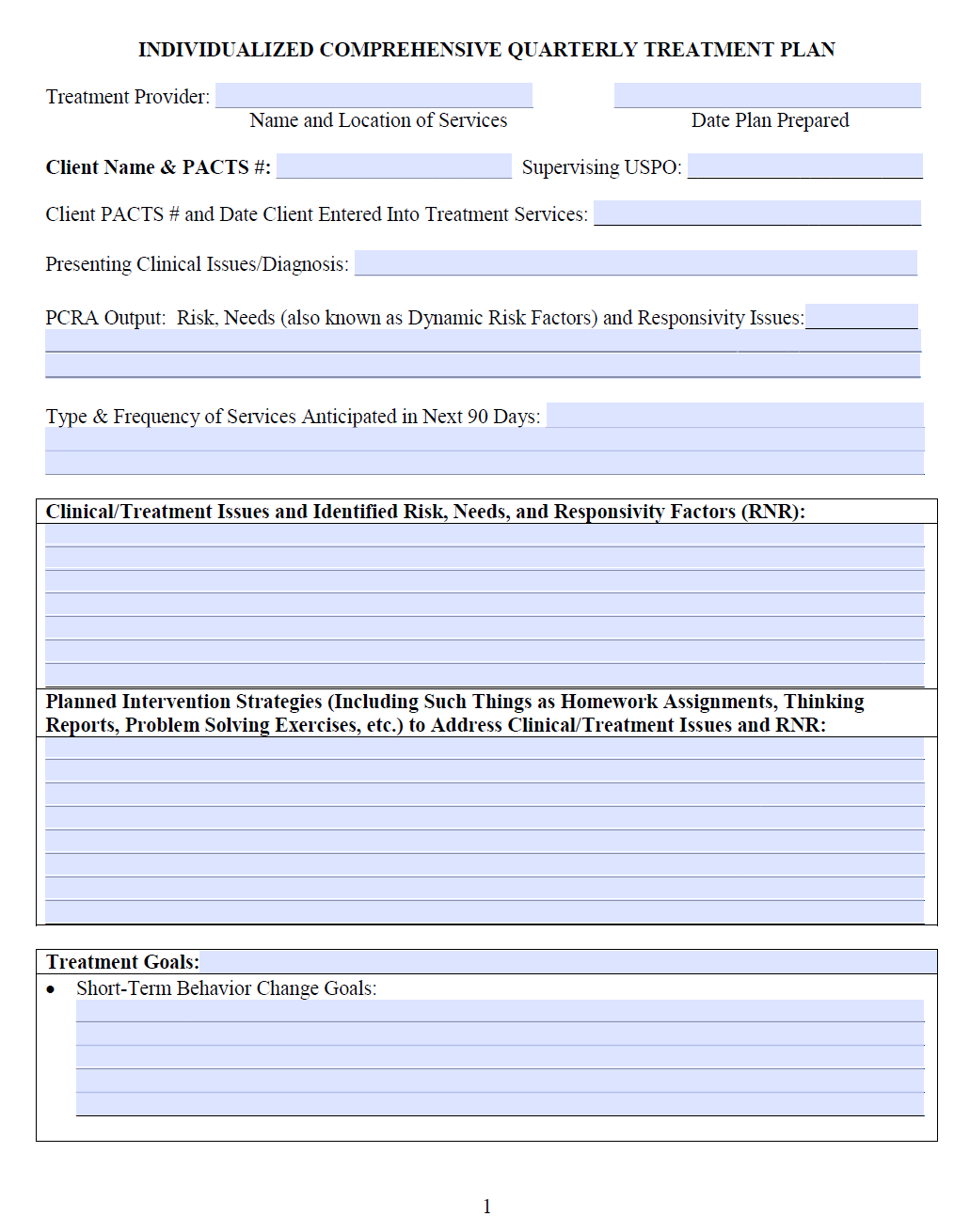 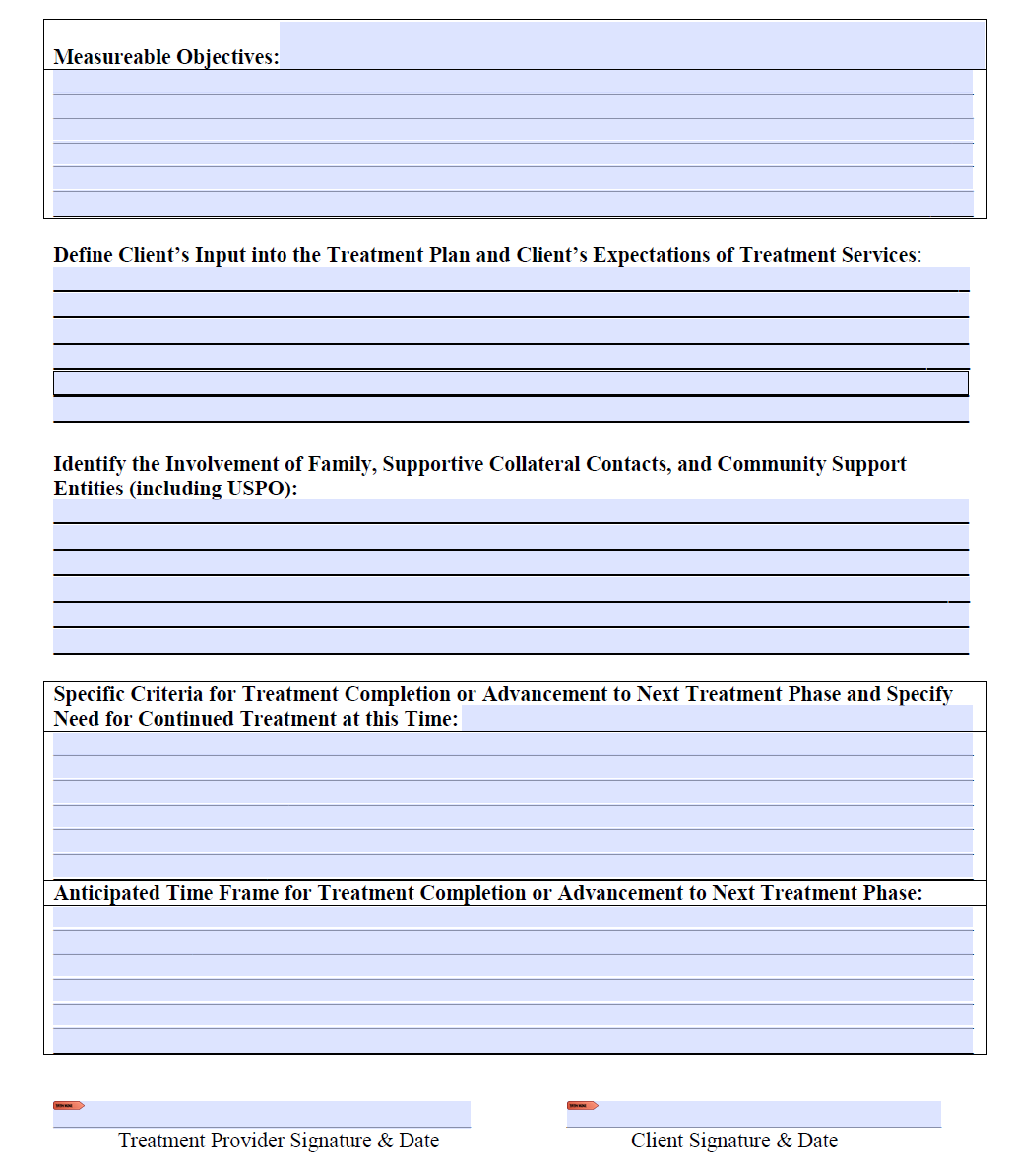 The solicitation process
How do we find providers?

Direct contact by USPO/USPSO 
Inquiries from vendors
Substance Abuse and Mental Health Service Administration (SAMSHA) Website
Referrals from existing vendors
Request for proposal (RFP)
All sections are described in detail on our website.
Please Note:
Section A must be completed and submitted with a “wet” signature. Electronic signatures is not permissible.
The completed RFP cannot be submitted electronically.
Only one copy should be submitted.
Section B – Prices and Estimated Monthly Quantities (EMQ’s) must include prices for three years.
Section C – details all required services/project codes and vendor requirements.
Local Needs will also be required
Time Line
RFPs will be mailed to offerors the first week of July.
Completed RFPs must be delivered to U.S. Probation Office by 4:30pm on Friday 8/9/19. 
Late RFPs WILL NOT be considered.
Fiscal Year ‘20 begins on 10/1/19. Services provision by awardees is expected to begin on this date
Blanket Purchase Agreements (BPAs)/Awards are issued for one year, with two options to renew for one year each.
Catchment Areas
What is it?
Designated boundary within which the awardee provides services.

What do I need to know?
ALL SERVICES (INCLUDING SUBCONTRACTED SERVICES)  MUST BE PROVIDED WITHIN THE DESIGNATED CATCHMENT AREA!

 How are the areas determined?
By political (e.g. zipcodes, counties) and natural (e.g. Lake Michigan) boundaries
Emq’s
What is an EMQ??
Estimated Monthly Quantity for a service/project code

How are EMQ’s Determined?
Estimated by review of historical service needs in an area
Vendor selection
All RFPs are evaluated to determine if criteria (pass/fail) are met. This review determines whether offeror is technically acceptable.
Prices are evaluated (Competitive Bidding Process)
On-site evaluation/Site Visit
Responsibility Determination
Post award audits
Twice annually
Review of file storage and maintenance
File review, including focus on quality of service and CBT interventions
Review of chain of custody and specimen storage for urinalysis collection
Are all contracted services being provided?

*Note that copies of professional licenses and resumes must be provided for staff prior to working with defendants/offenders.
Questions???